Figure 2
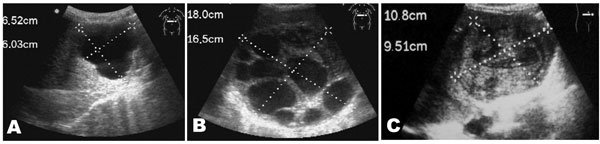 Figure 2.&nbsp;Ultrasonographic images of cystic echinococcosis in the liver in patients from the Yanahuanca district, Central Peruvian Highlands. A) Cyst type CE1; B) Cyst type CE2; C) Cyst type CE4.
Gavidia CM, Gonzalez AE, Zhang W, McManus DP, Lopera L, Ninaquispe B, et al. Diagnosis of Cystic Echinococcosis, Central Peruvian Highlands. Emerg Infect Dis. 2008;14(2):260-266. https://doi.org/10.3201/eid1402.061101